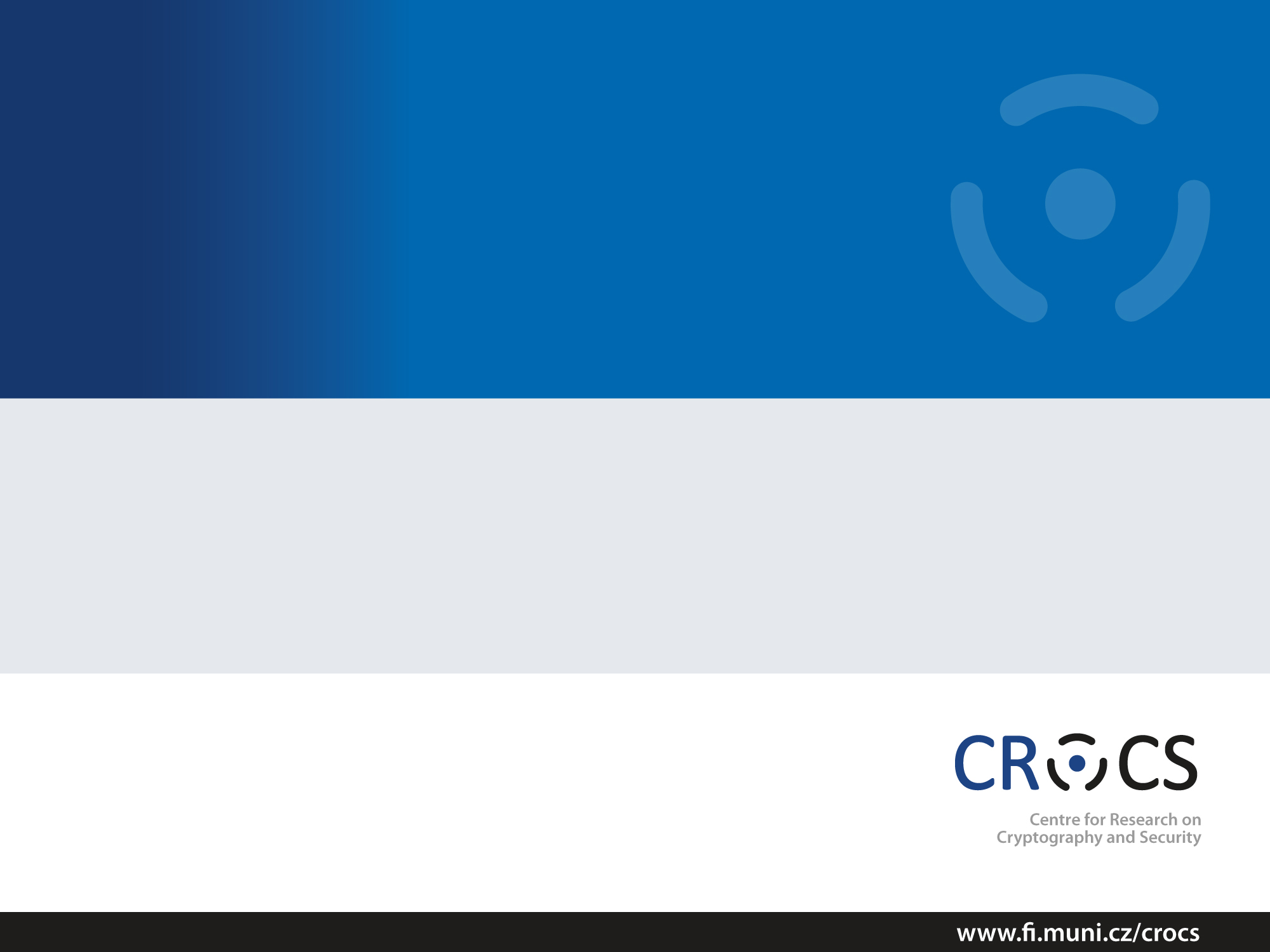 PV181 Laboratory of security and applied cryptography
Course organization
Marek Sýs
syso@mail.muni.cz, A405
Course style
May vary – different lecturers
No lectures just small intro for every seminar:
Instructional videos posted few days ahead and/or 
document/presentation with instructions
or only online discussions

Discussion:
online – during given slot on Tuesdays
and/or IS discussion group
Seminars overview
3xOpenSSL command line tool(Marek Sys)
will be moved to PV080 (overlap for this year)
1x ASN1 (Marek Sys)
3xCrypto libs in C, C++) (Milan Broz)
OpenSSL and various libs
1xCrypto in JAVA (Dusan Klinec)
1xStandards (Zdenek Riha)
1xMicrosoft crypto API (Marek Sys)
2xBiometrics (Martin Ukrop, Agata Kruzikova)
also partly in PV080
Assignments
Homeworks/assignments
After each seminar
10 points maximum
12 weeks/semester (i.e. 120 points in semester)
70 % required (i.e. 84 points)
Deadline is one week
Submit files into is.muni.cz
Points for your HW within one week in is.muni.cz
Credit/colloquium
To get the credit or colloquium
You must be present at seminars
You must be active at seminars
You must submit assignments and get:
50 % of maximum number of points for the credit
70 % of maximum number of points for the colloquium